Pathways for Addressing (with care) Disclosures of Racism PART 2
Anti-Racism Unit ​
Office of Equity, Diversity, Inclusion, and Anti-Racism
Version Date: February 2024
** BODY SIZE,
NEURODIVERGENCE
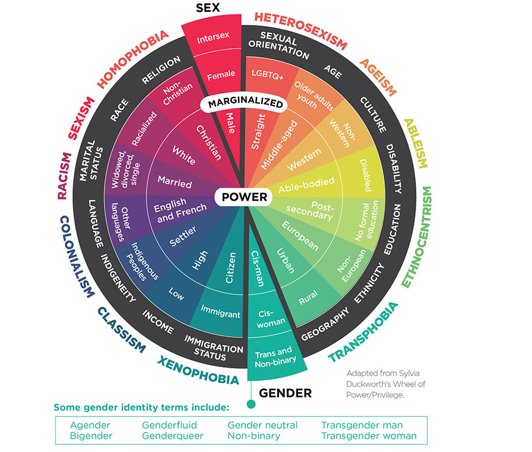 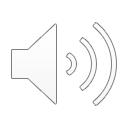 Positionality & Privilege
Image source: Introduction to Equity, University of Waterloo. Original Source:Meet the Methods Series: Quantitative intersectional study design and primary data collection (cihr-irsc.gc.ca) page 40
[Speaker Notes: (3:24)

We cannot have conversations about racism without talking about privilege and power, and their interactions with responding to disclosures. 
​
I ask you to reflect on the question, how are you showing up in this space? You can define the word "space," as you please, whether that be this workshop specifically, the University of Waterloo campus, KW region as a whole, etc. ​
​
Privilege is defined as a group of cultural, social, legal, and institutional rights extended to a group based on being members of a social group. Individuals with privilege are positioned as the “normative” group, which renders those without access to these privileges marginalized, invisible, and/or classed as ‘abnormal’. These privileges are often inherited and automatically assigned, but not always, and don’t mean an absence of personal hardship, but do relate to social and systemic benefits related to those identities. To be successful equitable and anti-racist leaders and campus community members we must recognize the power and privilege we hold, to learn that we are not neutral, but shaped by our identities and experiences.   ​
​
The image on this slide was created by Dr. Greta Bauer, Ph.D., a Professor of Epidemiology and Biostatistics at Western University. When going through the wheel, one can identify how their identities intersect with each other, as well as where they hold power.  I invite you to use the power & intersectionality wheel to reflect on your social location. 

I also encourage you to think about your identities that might not be represented in this image. For example, in previous workshops, participants brought up body size and neurodivergence. Another thing I can think of is skin colour. Reflect on where you do and do not hold privilege. As I asked before, how does this impact how you show up in this “space?” 

In spaces that you have power, it is your obligation to use that power to work towards changing systems so that they are equitable. Part of that work is to become aware of the barriers, and our own social locations, power and privileges, before we can engage in meaningful work. 

Intersectionality is a theoretical framework that reveals and recognizes the ways in which identity categories overlap to produce unique experiences of discrimination and oppression. Intersectionality recognizes that by focusing on a single aspect of marginality, we fail to appropriately observe and remedy experiences resulting from a combination of marginalized positions. Intersectionality asserts an understanding of human beings shaped by the interaction of different social locations (e.g., “race”/ethnicity, Indigeneity, gender, gender identity, class, sexuality, geographic location, age, disability, religion). These intersections operate within the context of connected systems and structures of power (e.g., laws, policies, governments, and institutions).]
Reflect: Self-awareness and relationality
Reflection questions:
Why is self-awareness important?​
How might our understanding of our social identities help us understand different lived experiences?
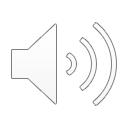 [Speaker Notes: (3:37) 

I encourage you to think about the following reflection questions on self-awareness and relationality. 

Why do you think self-awareness/self-awareness practices are so important?​
Through self-awareness, we have a greater understanding of how we are showing up in spaces 
Self-awareness helps us to recognize our relationality to an individual's lived experiences, identity, or positionality, as well as how this fosters the relationship we have with that individual​
This impacts how we present ourself to that individual​, and how we can advocate for that individual​
Self-awareness helps us recognize when there is an absence of relationality, when there is a difference in lived experience, identity, and positionality, because ultimately none of us have the same lived experiences​
Sometimes, we are unable to relate to certain individuals. It is important to be aware of this and how this may foster a different relationship, as well as change the way we show up in certain spaces​
When you recognize a gap or absence of lived experience it is your responsibility to do external research and knowledge into these lived experiences​
​
How might our understanding of our social identities help us understand different lived experiences?​
Understanding one’s social identity impacts engagement with others’ lived experiences​
For example, I am someone who studied at university as a domestic student. Thus, I will never be able to truly and fully understand the lived experiences of international students. This impacts how I present myself in spaces where the lived experiences of international students are being discussed and advocated for and how I take up space in advocacy for said communities. This could look like prioritizing their voices rather than mine
Understanding your social identity can help you understand your power in spaces, including how you may use your power/positionality to advocate for yourself/others ​
It is your responsibility to use the power and privilege that you have​
In spaces that you have power, it is your obligation to use that power to work towards changing the systems so that they are equitable. ​
Comes back to self-awareness - Part of that work is to become aware of the barriers that exist for Black, Indigenous, and Racialized individuals and our own social locations, power and privileges before we can engage in meaningful work.Understanding your social identity fosters further understanding of the differing intersectionality's of identities​
Through understanding the uniqueness of our own lived experiences and our intersectional identities, we have a greater understanding of how other individuals may have different, unique lived experiences that are specific to the positionality and identities that they may hold​
Through understanding the uniqueness of our own lived experiences and our intersectional identities, we have a greater understanding of how other individuals may have different, unique lived experiences that are specific to the positionality and identities that they hold​​
Fosters an approach to disclosures and institutional/systemic inequities that is rooted in listening, being present, being conscious, and approaching other’s experiences and presence in spaces with an absence of assumption]
Learn More: Privilege & Intersectionality
Privilege is power. How you can use it to do some good! (5:05) 
This video discusses what privilege is, where it comes from, and what we can do to address it.  
The urgency of intersectionality | Kimberlé Crenshaw (18:49)  
In this Ted Talk, Kimberlé Crenshaw discusses what led her to develop the term “intersectionality,” what it means to her, and how recognizing intersectionality allows us to identify the unique experiences Black women face with police brutality.
What does it mean to be anti-racist?
The only thing that should come after: “I’m not racist but….” is “but racism is so ingrained in my society and culture that on some level I definitely am and need to do my part to destroy the system of oppression that people like me have created and benefit from on the daily.”- Sheri Faye Rosendahl​
Anti-Racism Definition: ​
Anti-Racism is defined as the active work of dismantling institutional, systemic, and structural policies, practices, and behaviours that reproduce and maintain systems of white supremacy. Anti-racism simultaneously confronts the pervasive workings of racial hierarchies constructed and maintained by “normative” and “dominant” groups and interrogates these functions as systems of white supremacy.​
SOURCE:  Race Forward, “Race Reporting Guide” (2015).​
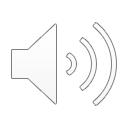 [Speaker Notes: (1:37)

As said by Sheri Faye Rosendahl, the only thing that should come after: “I’m not racist but….” is “but racism is so ingrained in my society and culture that on some level I definitely am and need to do my part to destroy the system of oppression that people like me have created and benefit from on the daily.”

Anti-Racism is defined as the active work of dismantling institutional, systemic, and structural policies, practices, and behaviours that reproduce and maintain systems of white supremacy. Anti-racism simultaneously confronts the pervasive workings of racial hierarchies constructed and maintained by “normative” and “dominant” groups and interrogates these functions as systems of white supremacy. 
​
Anti-racism is an action-oriented term, meaning that it requires being actively anti-racist. It is to be critical that racism is deeply normalized within our society and we are socialized to be racist. It is to acknowledge that processes, practices, and procedures reflect social inequality on the bases of identities including race, class, gender, sexual orientation, and abilities. 
​
There is no such thing as being not racist, you are either someone who is complacent in enacting racism OR actively critical of systems/environments that promote racism. 

Reflect on the following question: How do you think being “not racist” vs being “anti-racist” shows up in responding to disclosures?]
Learn More: What does it mean to be anti-racist?
Watch the following videos to see what anti-racism looks like both in an individual and in a society:
How to be an Antiracist (54:53)  
Are you racist? 'No' isn't a good enough answer - Marlon James (2:15)